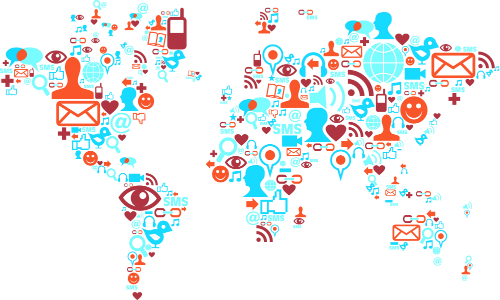 Web 2.0
Colegio Don Bosco 2014
Lizbeth Mendoza
Evolución de la Web
Colegio Don Bosco 2013
Colegio Don Bosco 2013
Colegio Don Bosco 2013
La Web 2.0 esta relacionada a la evolución de las aplicaciones que están enfocadas al usuario final
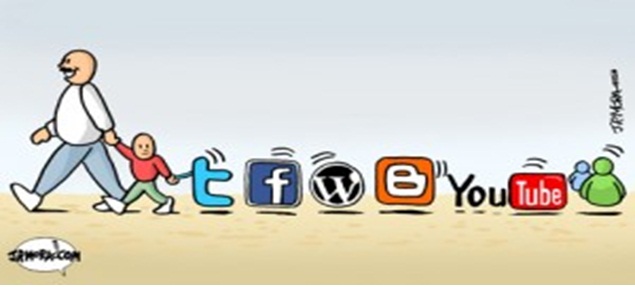 Para que sirve la Web 2.0
Colegio Don Bosco 2013
Se puede compartir información
Subir archivos a la Red
Re-escribir la información, escuchar y hablar
Web 2.0 – La revolución Social de Internet
Colegio Don Bosco 2013
Diferencias Web 1.0 y Web 2.0
Colegio Don Bosco 2013
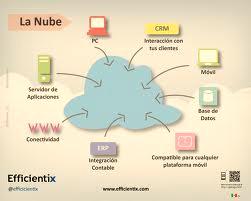 Colegio Don Bosco 2013
Herramientas de la Web 2.0
Colegio Don Bosco 2013
Almacenamiento
¿Qué nube elegir?
Colegio Don Bosco 2013